3D Quantum Physics
Is a branch of physics that describes the behavior of matter and energy on an atomic scale
Wave-particle nature: Light, electrons, nucleons can act as waves and as particles.

Matter can be thought of as energy, and vice-versa 
A Photon is the basic unit of light (energy) it is massless
Photon as a wave: reflection, refraction, interference,…
Photon as a particle: photoelectric effect , double slit interaction
[Speaker Notes: Alfizia alkamie]
3D Quantum Physics
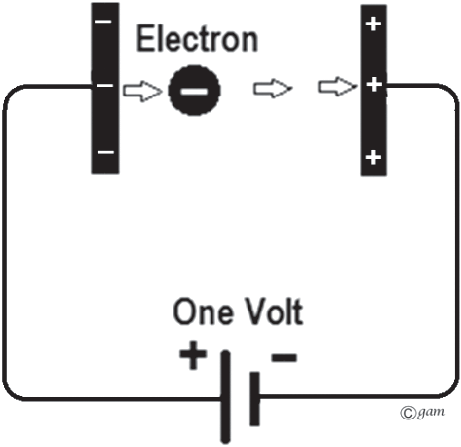 How many eV in a Joule ?
[Speaker Notes: This is a definition, memorize it, you’ll learn more later.]
3D Quantum Physics
Electrons can behave as particles
 a beam of electron was shot through a vacuum tube                       what behavior of the electron does the image show ?
[Speaker Notes: https://www.youtube.com/watch?v=bPCA9EClpBg]
3D Quantum Physics
Electrons can behave as waves
 a beam of electron was shot at a silicon crystal.                       what behavior of the electron does the image show ?
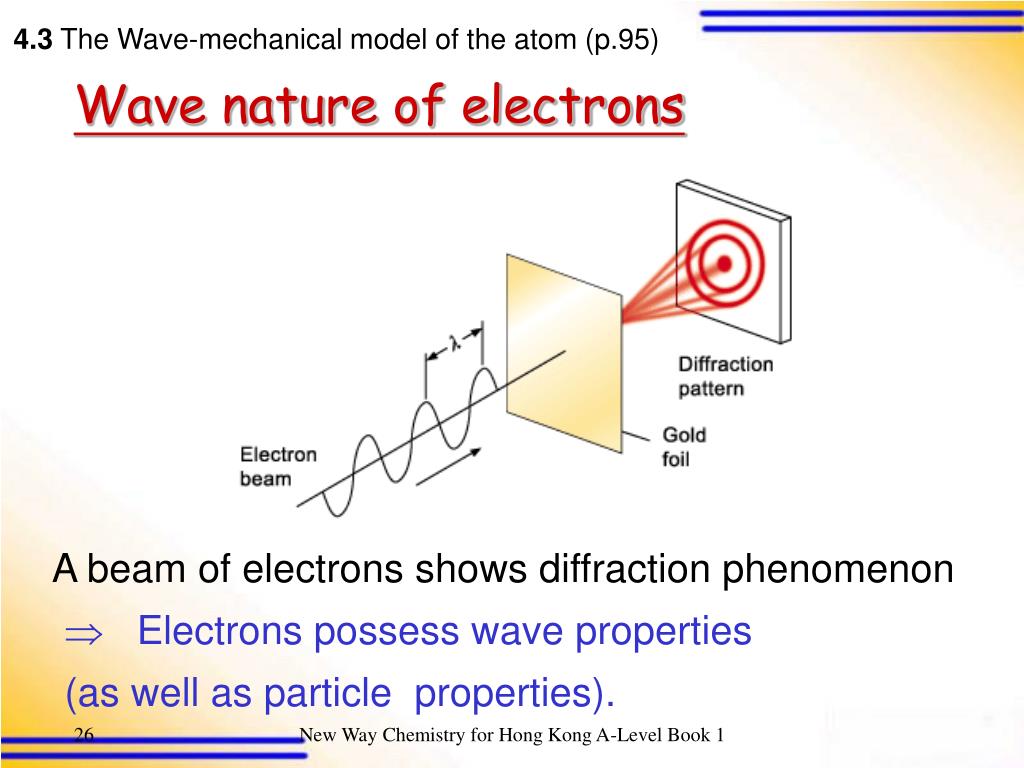 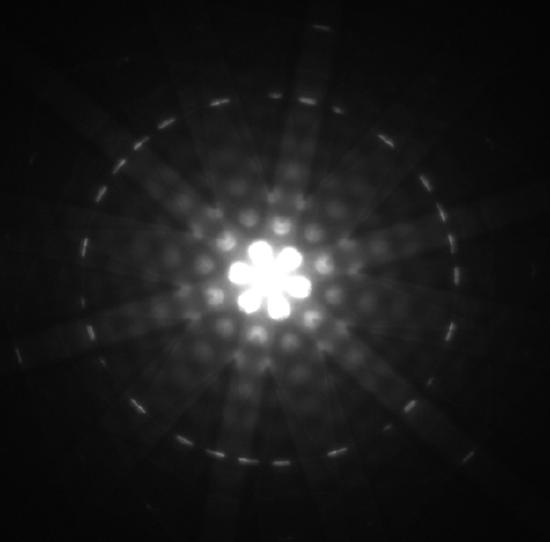 [Speaker Notes: This is a definition, memorize it, you’ll learn more later.]
3D Quantum Physics
Huygen’s principle: states that any point in a wavefront can be considered as a source of circular waves.
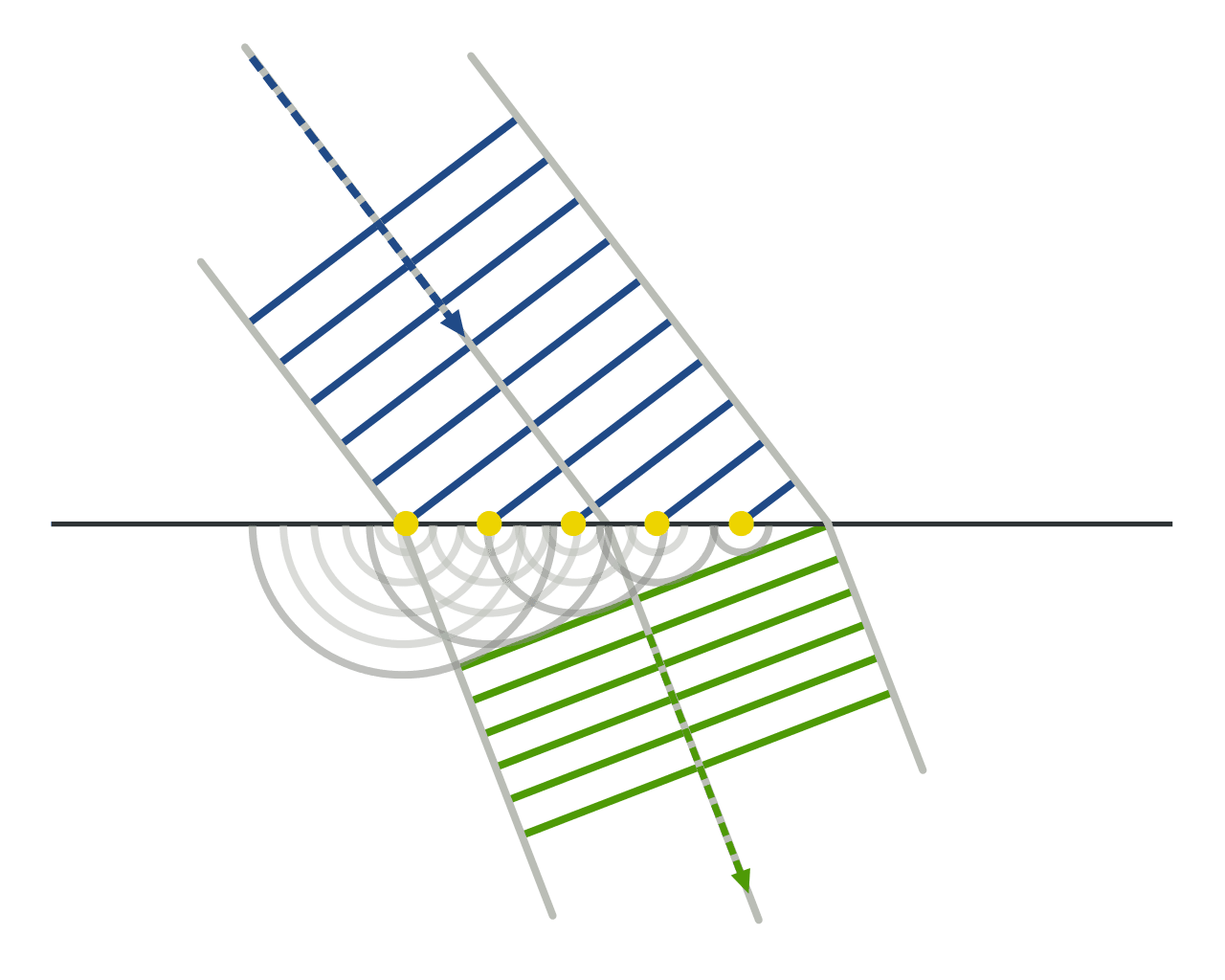 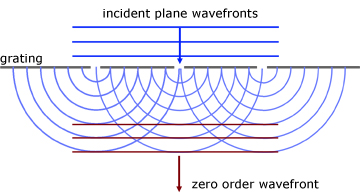 [Speaker Notes: This is a definition, memorize it, you’ll learn more later.]
3D Quantum Physics
Huygen’s principle: states that any point in a wavefront can be considered as a source of circular waves.
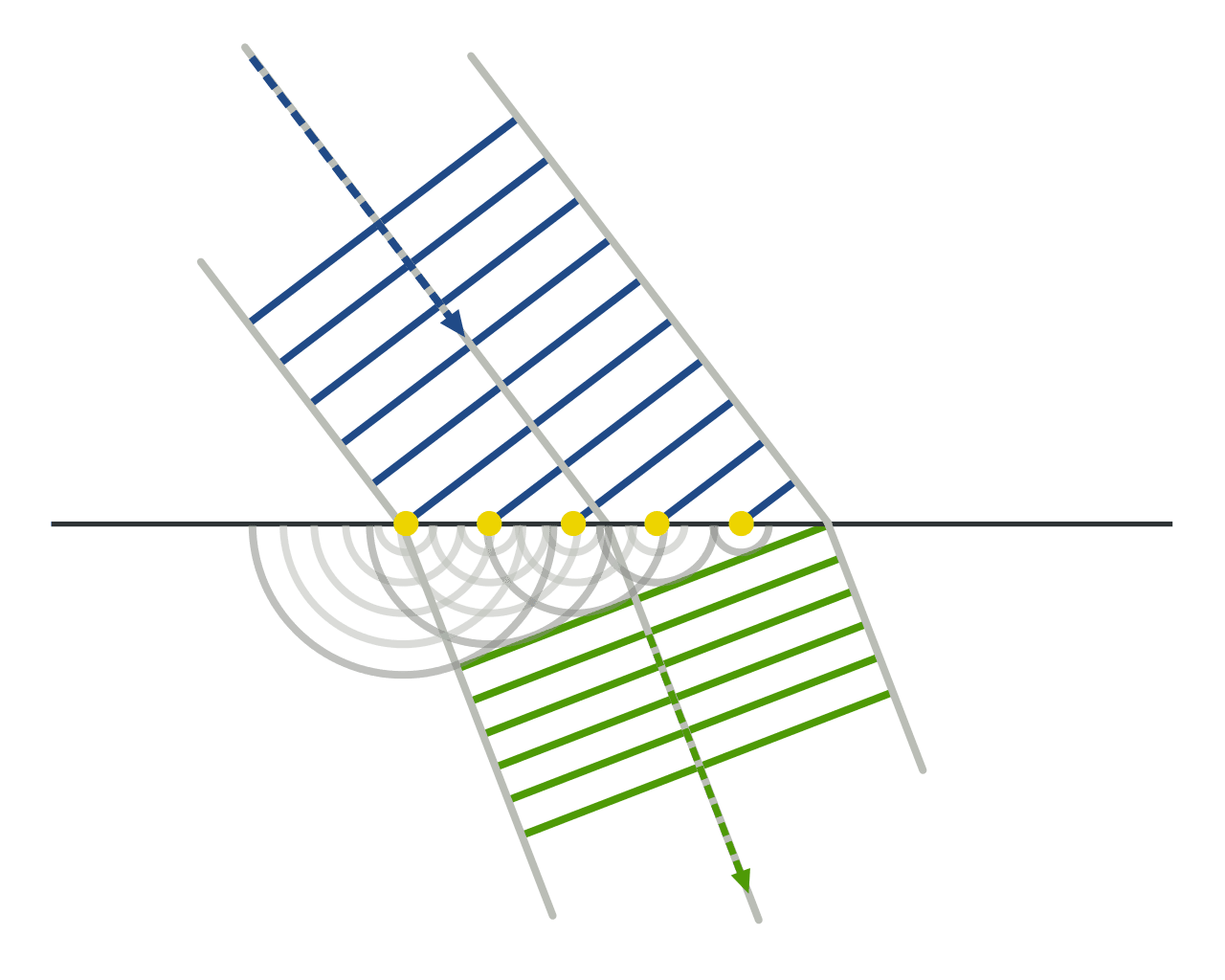 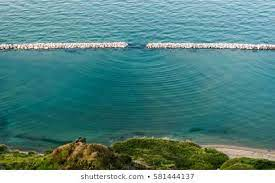 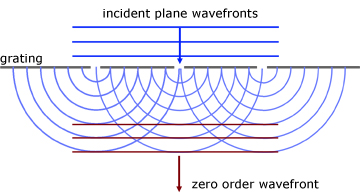 [Speaker Notes: This is a definition, memorize it, you’ll learn more later.]
3D Quantum Physics
Light as a wave: the interference pattern arising from the diffraction of light is evidence of its wavelike nature
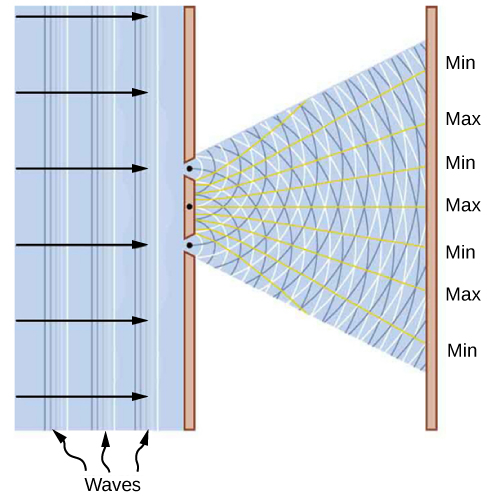 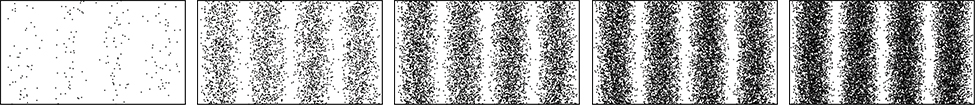 [Speaker Notes: Maximas and minimas are technically nodes and antinodes]
3D Quantum Physics
Light as a particle: light is made of individual packets of energy known as photons
Photoelectric effect: photons of a certain energy can release electrons from a surface
[Speaker Notes: Use a gamma ray source to demonstrate the discreteness of photons.]
3D Quantum Physics
Light as a particle: light is made of individual packets of energy known as photons
Photoelectric effect: photons of a certain energy can release electrons from a surface
Conditions:
Light particles must have a certain minimum threshold energy to release electrons from a surface, this happens as long as the minimum frequency is met regardless of intensity.
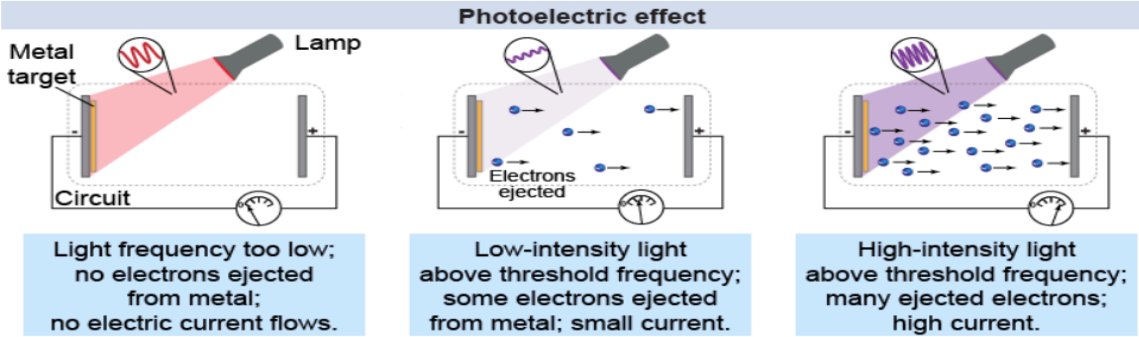 [Speaker Notes: Maximas and minimas are technically nodes and antinodes]
3D Quantum Physics
Light as a particle: light is made of individual packets of energy known as photons
Photoelectric effect: photons of a certain energy can release electrons from a surface
Conditions:
Light particles must have a certain minimum threshold energy to release electrons from a surface, this happens as long as the minimum frequency is met regardless of intensity.
https://phet.colorado.edu/en/simulations/photoelectric
[Speaker Notes: Maximas and minimas are technically nodes and antinodes]
3D Quantum Physics
Light as a particle: light is made of individual packets of energy known as photons
Photoelectric effect: photons of a certain energy can release electrons from a surface
Conditions:
Light particles must have a certain minimum threshold energy to release electrons from a surface, this happens as long as the minimum frequency is met regardless of intensity.
https://phet.colorado.edu/en/simulations/photoelectric
[Speaker Notes: Maximas and minimas are technically nodes and antinodes]
3D Quantum Physics
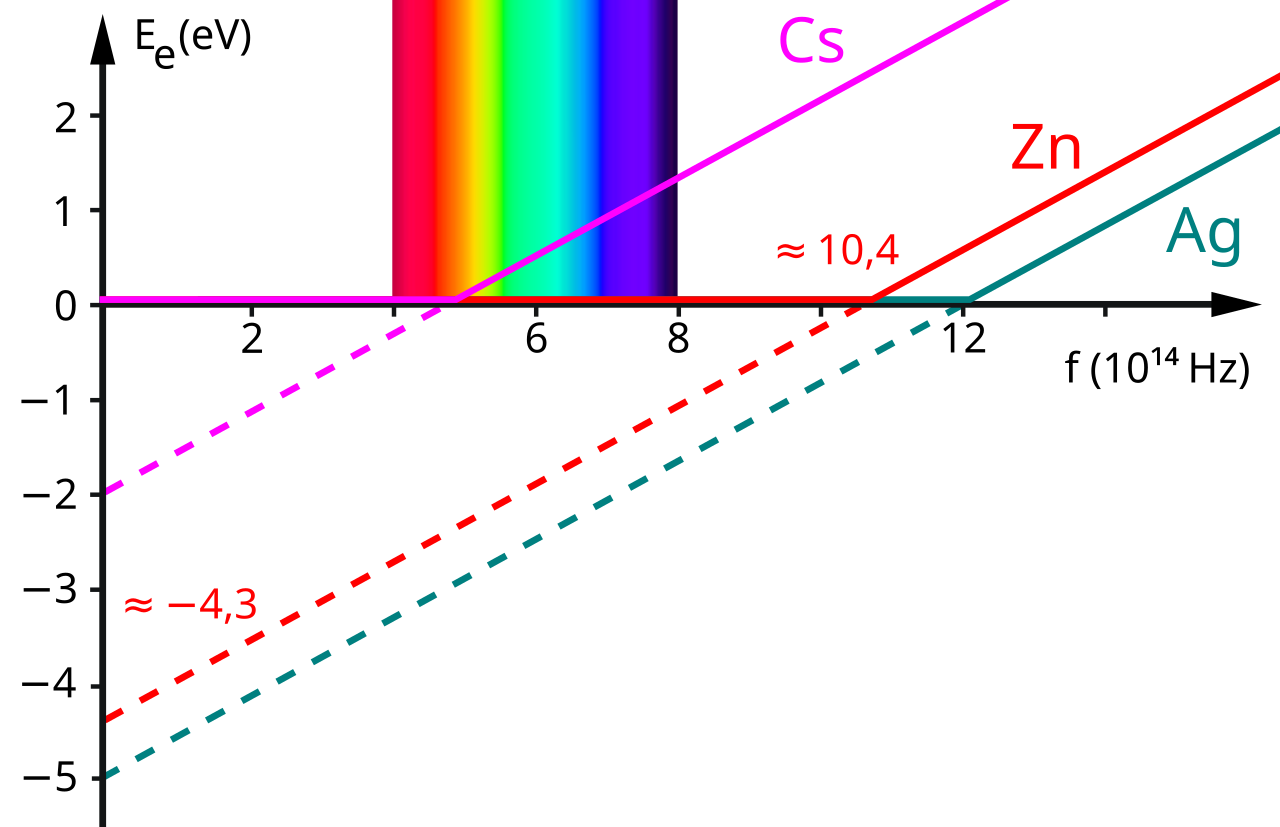 Light as a particle: light is made of individual packets of energy known as photons
Photoelectric effect: photons of a certain energy can release electrons from a surface
Conditions:
Light particles must have a certain minimum threshold energy to release electrons from a surface, this happens as long as the minimum frequency is met regardless of intensity.
https://phet.colorado.edu/en/simulations/photoelectric
[Speaker Notes: Maximas and minimas are technically nodes and antinodes]
3D Quantum Physics
[Speaker Notes: Maximas and minimas are technically nodes and antinodes]
3D Quantum Physics
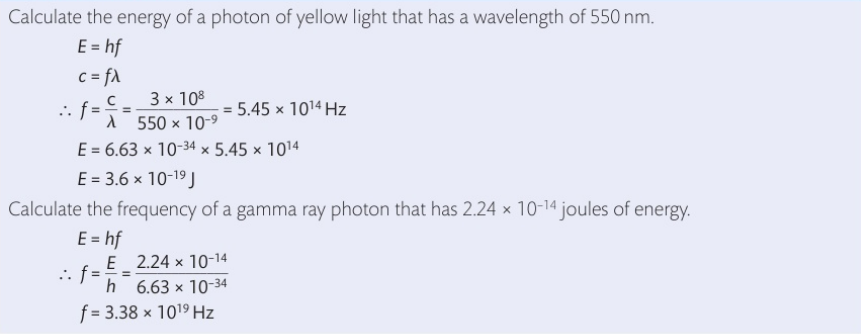 [Speaker Notes: Maximas and minimas are technically nodes and antinodes]
3D Quantum Physics
Example: calculate the energy of a photon with a wavelength of 632 nm
[Speaker Notes: Maximas and minimas are technically nodes and antinodes]
3D Quantum Physics
[Speaker Notes: Maximas and minimas are technically nodes and antinodes]
3D Quantum Physics
[Speaker Notes: Maximas and minimas are technically nodes and antinodes]